Les nombres ordinaux
11 (onze) – 11ème (onzième)
12 (douze) – 12ème (douzième)
13 (treize) – 13ème (troisième) 
14 (quatorze) – 14ème (quatorzième) 
15 (quinze) – 15ème (quinzième) 
16 (seize) – 16ème (seizième) 
17 (dix-sept) – 17ème (dix-septième)
18 (dix-huit) – 18ème (dix-huitième)
19 (dix-neuf) – 19ème (dix-neuvième)
20 (vingt) – 10ème (vingtième)
1 (un) – 1er (premier)
2 (deux) – 2ème (deuxième)
3 (trois) – 3ème (troisième) 
4 (quatre) – 4ème (quatrième) 
5 (cinq) – 5ème (cinquième) 
6 (six) – 6ème (sixième) 
7 (sept) – 7ème (septième)
8 (huit) – 8ème (huitième)
9 (neuf) – 9ème (neuvième)
10 (dix) – 10ème (dixième)
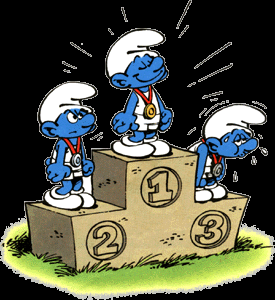 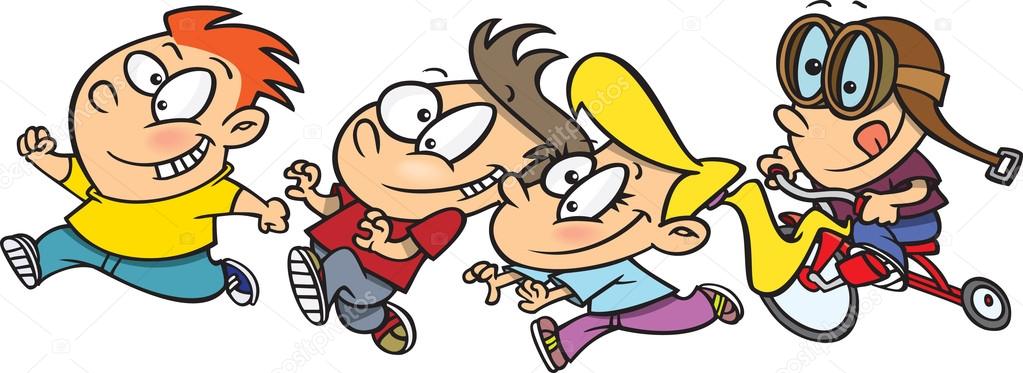 QUATRIEME
4ème
TROISIEME
3ème
PREMIER
1er
DEUXIEME
2ème
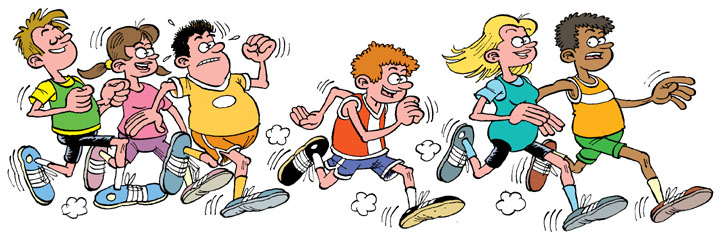 SIXIEME
6ème
CINQUIEME
5ème
QUATRIEME
4ème
TROISIEME
3ème
DEUXIEME
2ème
PREMIER
1er
Quelle est la troisième voiture ?
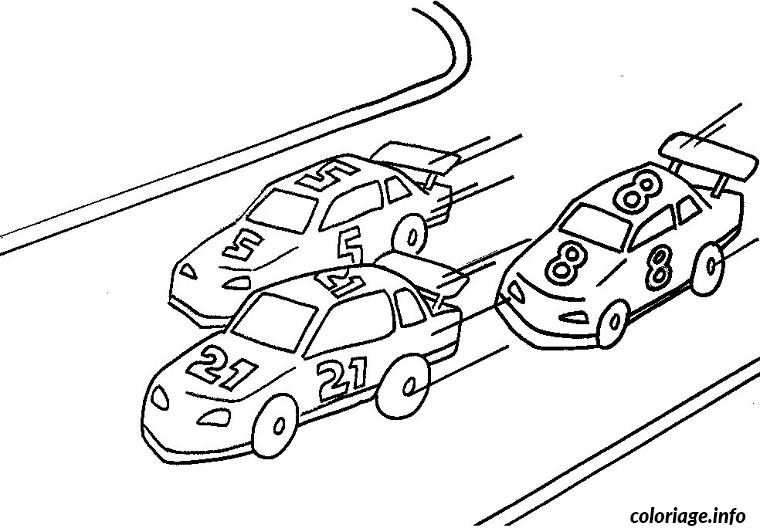 La 3ème voiture est celle qui porte le numéro 8.
Qui est premier ?
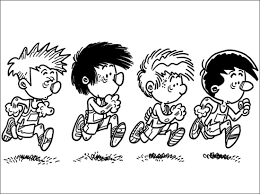 1er
Trouve la quatrième poire en partant de la GAUCHE.
DROITE
GAUCHE
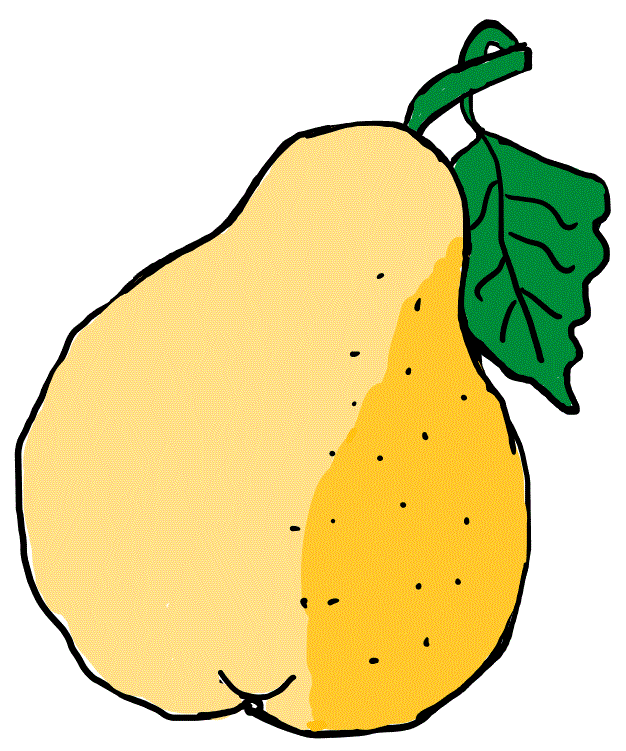 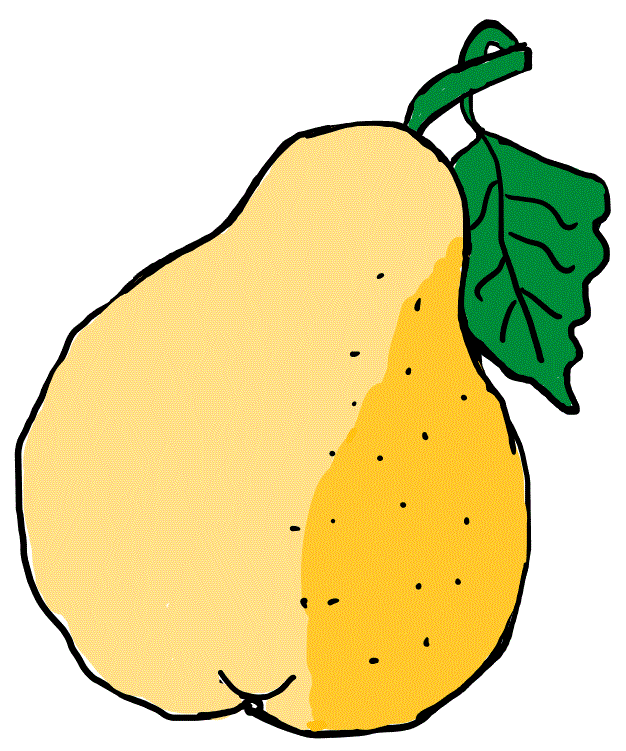 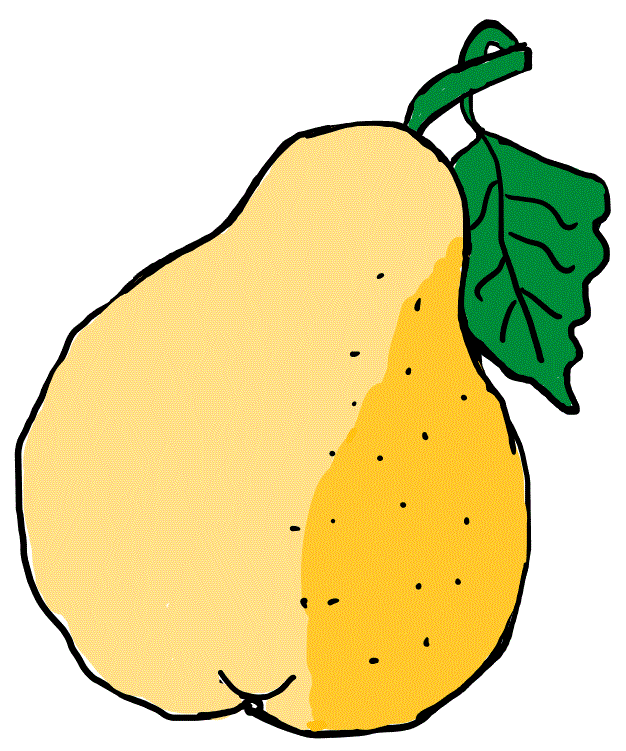 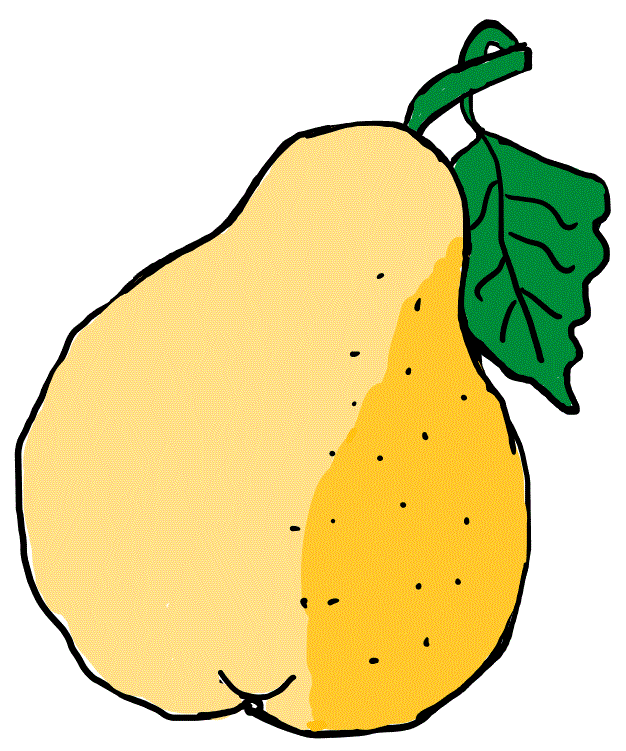 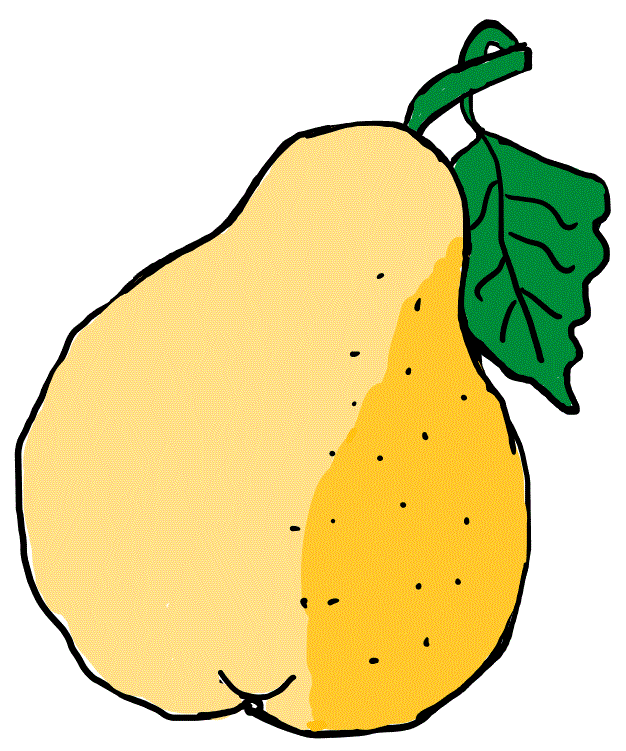 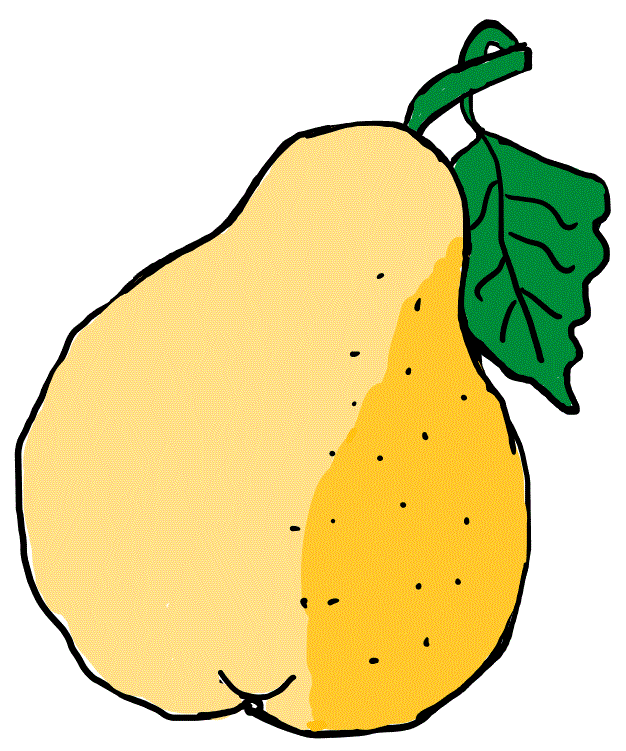 6ème
5ème
4ème
3ème
2ème
1er
Trouve la sixième mouche en partant de la DROITE.
DROITE
GAUCHE
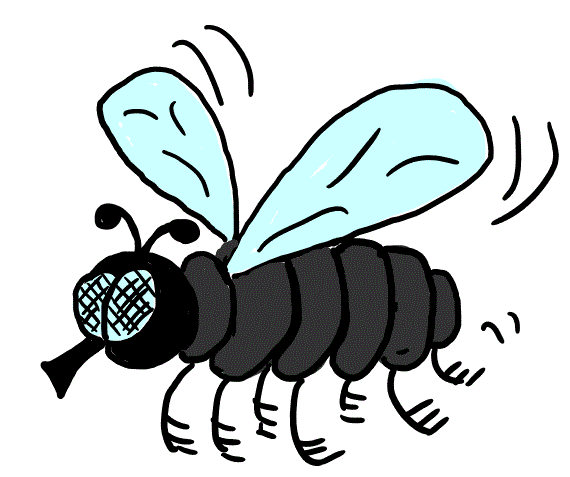 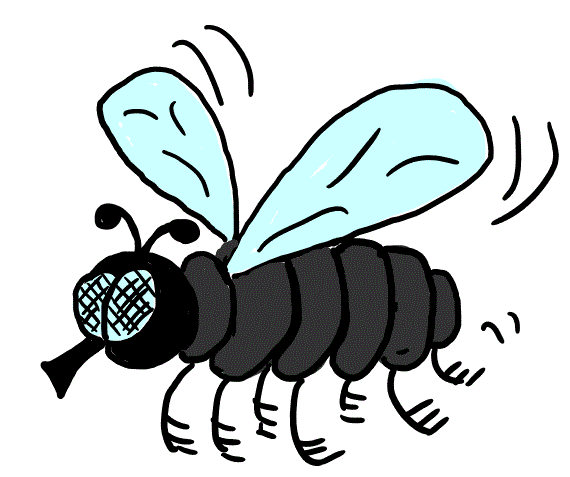 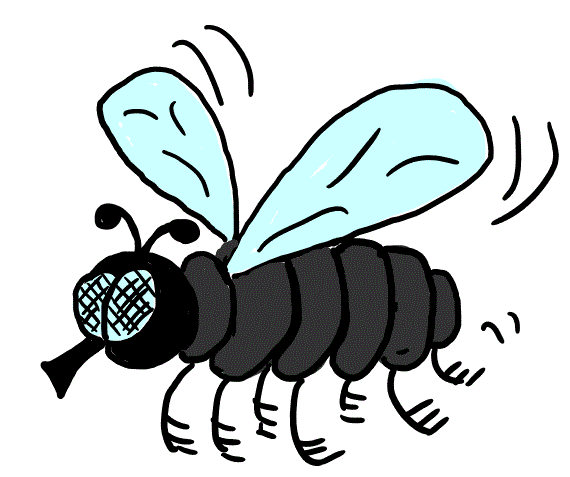 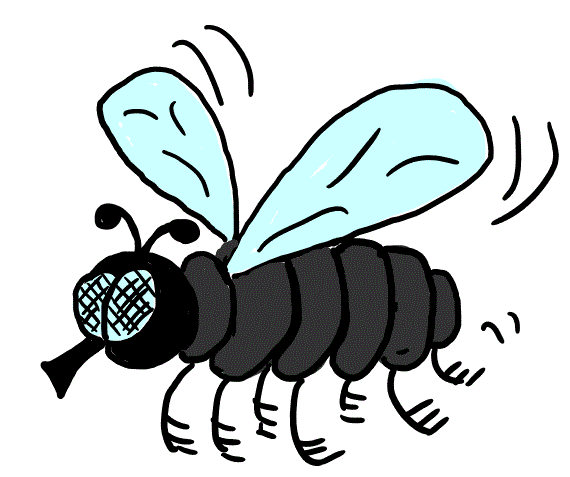 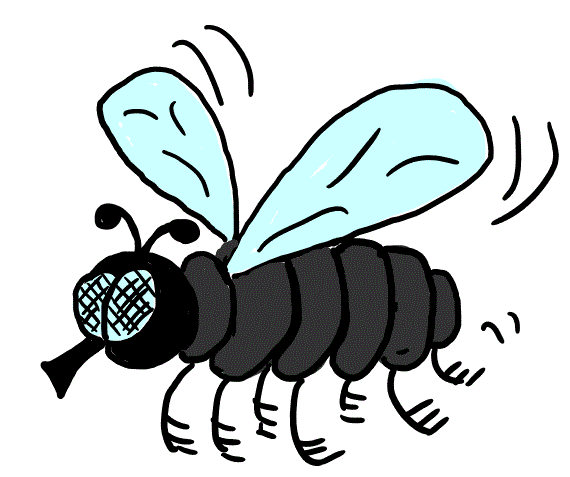 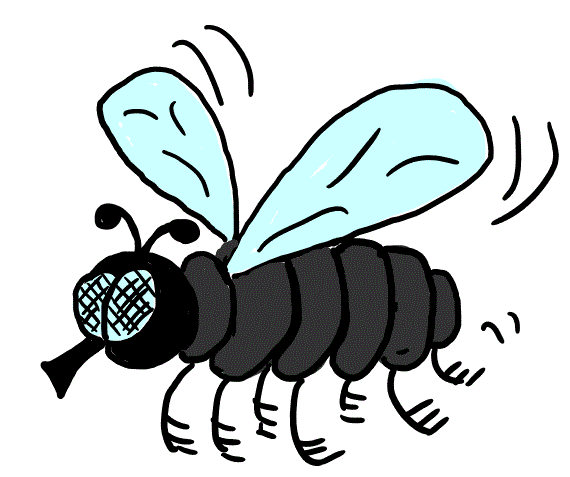 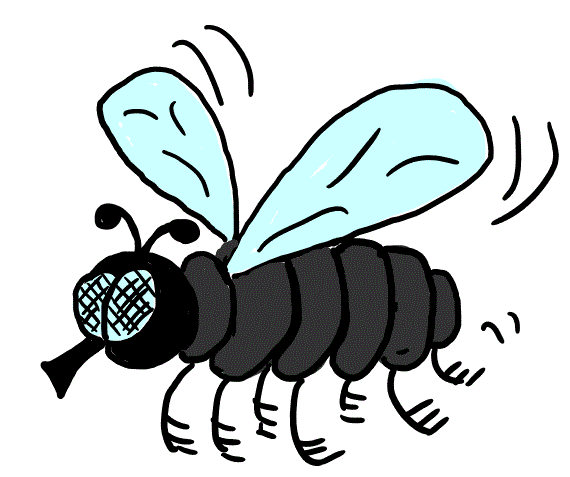 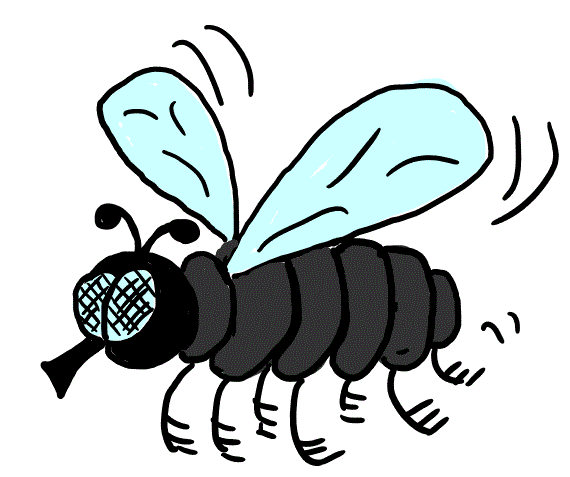 8ème
7ème
6ème
5ème
4ème
3ème
2ème
1er